Узнай рассказ В. Осеевой
«Хорошее»
«Три товарища»
«Сыновья»
«Волшебное слово»
«Почему»
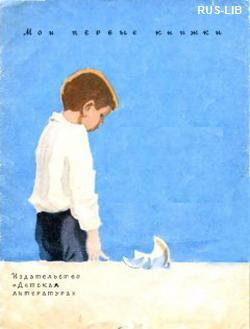